To respond, or not to respond…Is that a question?
Rebecca Woods 
Newcastle University
(Joint work with Johannes Heim, Aberdeen)
My collaborators
Johannes Heim
Transcribers
2021-22 
Keira Carr, Lauren Gladwell, Rachel Mabbs

2022-23
Caitlin Kittridge, Alice Wood, Luyang Zhou
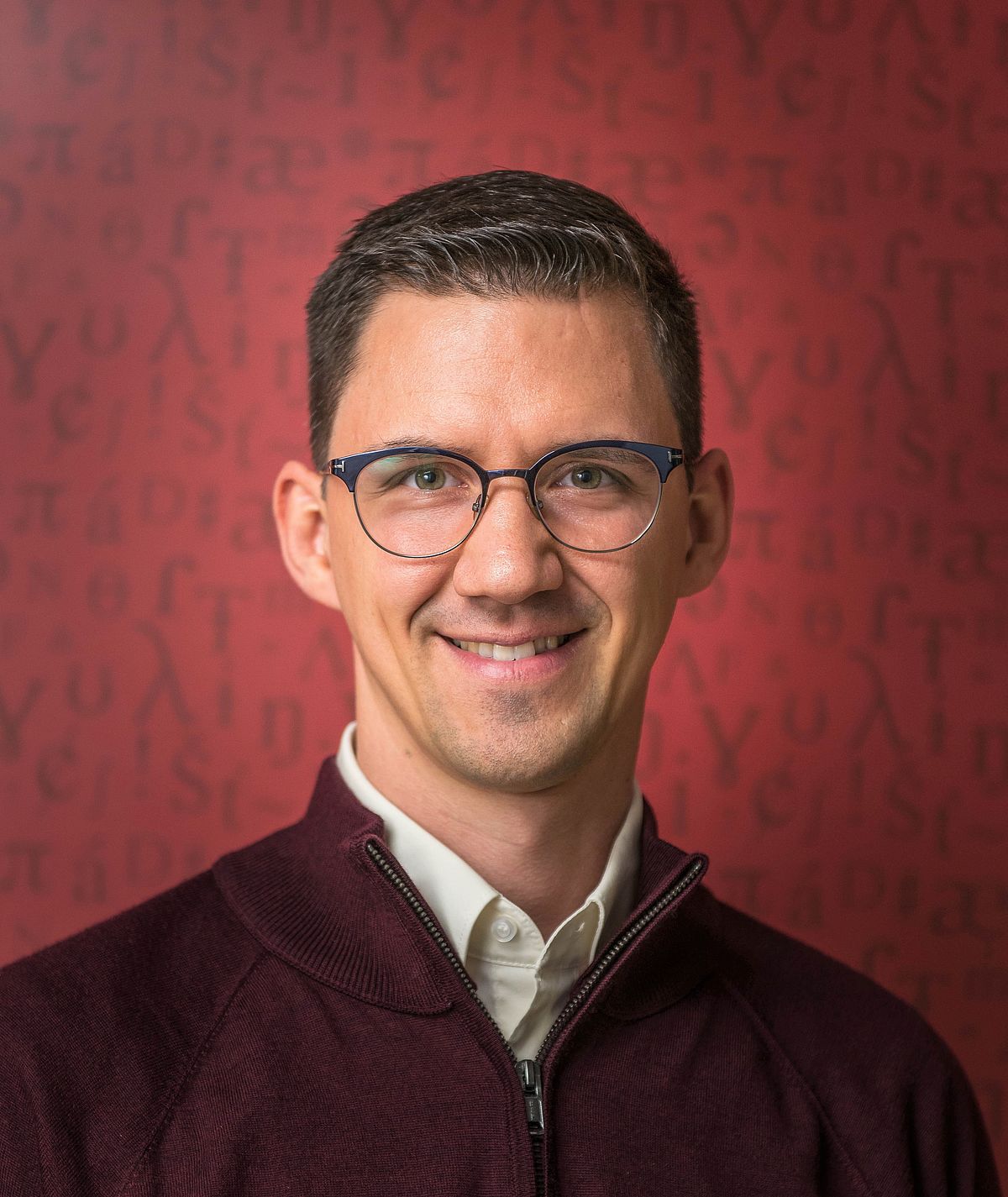 2
Aims of this talk
Investigation of acquisition of morphosyntactic and prosodic cues associated with questions in British English
Which cues do children use?
How do they use them? (On their own terms; relative to adult target)
How do they come to do this? What aspects of their experience influence this?

A novel longitudinal case study in the service of determining how speech acts develop in child English
3
Roadmap
Introduction to the case study/data
Background on production and comprehension of speech acts 
Background on production/comprehension of question cues
Research Questions
Morphosyntax: Child and Adult Data
Speech Acts: Child and Adult Data
Prosody: Child Data
Test questions as a case study (within this case study)
4
Introducing our case study: Teddy
A first child, growing up monolingually in Newcastle-upon-Tyne, in North East England
Early years: at home with parents until 1;9
Includes first Covid lockdown (1;4-1;9)
Subsequently: attends a childcare setting 3 days per week, other 4 days at home with parent(s) and younger brother
Diary data and spontaneous recordings
All spontaneous interactions with father recorded at home
Transcribed to date: 2;3-2;6, 5213 utterances in input, 2731 in output
No evidence of neurodivergence (currently 4;7)
5
Introducing our case study: Teddy
An unusual feature of Teddy’s speech = 
	Overextension of auxiliary-initial utterances to non- 	question acts

(6)   Context: Teddy puts Mum’s slippers onto Mum’s feet       Can I put Mummy’s slippers on↘			Teddy, 2;4
(7)   Gate’s closed we can’t get ↗out↘		Teddy, 2;4
(8)   A bee! I can see a bee↘ [Bee disappears] Can’t I see the bee↘
 								Teddy, 2;5
  I made a sandwich. Can you eat it↗?		Teddy, 2;7

All diary data
6
He’s not the only one…
Paddy (first child, Sheffield, early talker, neurotypical)

Context: Looking at pictures of a recent day out and talking about the events of that day
CHI: and xxx uh is there a green one and there's the red one !
								Paddy, 2;6
7
Background: Production of speech acts
Snow, Pan, Imbens-Bailey and Herman (1996)
Cross-sectional study of 100 US English children (14, 20, 32 months)
Used INCA-A coding system (Ninio and Wheeler, 1984), informed by speech act theory (Searle 1969 i.a.) and sociology of interaction (Goffman 1974)
At 14 months, children’s communicative intents are largely unclear (up to 70%) and show high individual variation
Point in common: requesting information is rare
Requests for information or for action using conventional interrogative structures only seen at 32 months

Bergey, Marshall, DeDeo and Yurovsky (2021)
Hidden Topic Markov Model (unsupervised) on North American CHILDES
Around 24 months, the range (diversity) of speech acts expressed by children mirrors the range of adults
8
Background: Comprehension of SAs
Shatz 1978: children respond appropriately to questions-as-requests from before age 2
They’re not doing subtle inference; they’re responding to most utterances with action
Shatz 1979: children hear a range of uses of interrogative cues, irrespective of their linguistic sophistication
44% of utterances addressed to 18-34 month olds were ‘questions’ 
Of these, around 35% were “test” questions
Around 5% were “requesting information”
Multiple syntactic frames used for each function, though some ‘characteristic’ patterns emerge
Not clear how heuristics or routines scaffold linguistic analysis
9
Background: Comprehension of SAs
Computational-modelling approach (Yang 2022)
Given morphosyntactic knowledge of an 18 month old, a supervised learner can group English clause types and map to canonical speech acts…
…if it is “pragmatically” informed
…without apparent need of/recourse to prosodic information
Issues and remaining questions
What pragmatic information is useful to the child, and when can they access it?
Was prosody partly built into the pragmatics in this model?
10
The features of question “frames”
Morphosyntax
Auxiliary presence/position
Presence of wh-word

Prosody
Intonational contour
11
Background: Features of questions
Auxiliaries
Emerge medially first; acquisition ‘boosted’ by polar questions in input (Gleitman et al 1984)
…but only from 24 months of age
Are early child hypotheses superficial, or do they ignore auxiliaries for a reason?
Formal distinction (head turn preference) of AuxS<>SAux at 12 months (Geffen & Mintz 2015)
Anticipation of speaker change (eye-gaze) after ‘question’ turns more likely than after ‘non-question’ turns at 24 months (Casillas and Frank 2017)
Differential acquisition: modal auxiliaries emerge later (Stromswold 1990)
12
What’s already been said? Q-features
Wh-words
What, where > who > when, why, how (e.g. Tyack & Ingram 1977)
Intonation contours
Polar questions: Preferential looks to ‘knowledgeable’ interlocutor at 18 months (Goodhue et al 2023)
Rising contour on declaratives = question-like interpretation in behavioural paradigm (Goodhue et al 2021)
13
Gaps to fill…
Combined investigation of acquisition of specific morphosyntactic cues (not just constructions/frames) and how they are used in input and output
Prosodic data also often not included
…but without conflating prosody-syntax or prosody-pragmatics
Longitudinal investigation of speech acts used by paired child-caregiver
Accidental advantage of Teddy corpus: in the seemingly crucial 14-24 month stage, Teddy’s input almost *exclusively* his parents (due to Covid lockdown restrictions)
14
Current research questions
RQ1: Which morphosyntactic cues for questions is Teddy  	producing at 2;3-2;6?

RQ2: 	How is he using them (grammatically and pragmatically),  	and how does this compare with his input?

RQ3: 	What can the above tell us about the acquisition of  	speech-act related morphosyntax, and of speech act  	categories?
15
Morphosyntax
(n) = with aux
*6 in situ
16
Speech act annotation: methods and notes
Initial coding takes into account:
Prosody
Preceding context
Response from interlocutor
Additional metacommentary from caregiver
17
Speech act annotation: methods and notes
Categories in this presentation simplified from INCA-A (Ninio and Wheeler 1984 and subsequent work); question-type categories more refined in line with Shatz (1979)
To flag: “narration” includes ‘active listening’, co-action description, and non-addressed questions within games
For future work:
Online experiment with adults coding for ‘clear’ and ‘edge’ cases
18
Wh-words: uses
19
Aux-S structures: uses
20
S-Aux structures: uses
21
The role of pragmatics
SAux in Teddy’s input
AuxS in Teddy’s input
(NB: only 38 tags in the first month)
22
Some notes on Teddy’s auxiliaries
Hears 13 types (DO, HAVE, can, shall…)
All in SAux, 10 in AuxS
Uses 7 types (DO, BEaux, can, will, BEcop, might, have) 
3 in SAux only (will, might, have)
2 rules
AuxS seems linked to specific auxiliaries
SAux could, but doesn’t specialise
Structures partially map to speech acts
SAux = Assertive
AuxS = Assertive or requires response
23
Interim summary
Wh-words
Principally used for infoQs by both child and caregiver
Also used to test by both child and caregiver
Some use by child in narrative contexts
Overwhelmingly used initially
Child often omits auxiliary, both in infoQs and narration (caregiver does not)
24
Interim summary
Aux-S structures
Vastly more frequent in caregiver speech
Most common use by caregiver = suggestion, followed by informationQ
Then a bag of uses in which adult knows or suspects the answer (test, request to confirm, narration)
Most common use by child = assertion
25
Interim summary
S-Aux structures
Caregiver use = 54% assertion, 22% non-interactive book reading
Overlap with AuxS = 3 suggestions, 2 tests, 2 narration
Child use = >80% assertion by child, plus some narration
Overlap with AuxS in both categories
In both SAux and AuxS structures there is evidence for consistency across the recording period
26
Interim summary
How does this compare with past literature?
In line with no/low use of questions by children under 32 months (Snow et al 1996)
In line with high variety in use of question forms by parents (Shatz 1979)
But here, high use of ‘test’ forms not linked to lab situation
Extends knowledge of what a young child might do with question and non-question forms (specifically utterances with auxiliaries and/or wh-words)
In particular – they can use them for non-information-seeking Qs too
27
The long view…
While Teddy’s auxiliaries now (4;7) generally map to the adult grammar, remnants of inversion remain:

Context: Watching MOT scooping refrozen ice cream out a tub
CHI:	Is it stiff. It’s very stiff tonight.
MOT:	Are you asking me if it is stiff, or are you telling me that it  	is stiff?
CHI: 	I said it. It’s very stiff tonight.			Diary, 4;3
28
The long view…
While Teddy’s auxiliaries now (4;7) generally map to the adult grammar, remnants of inversion remain:

Context: CHI’s little brother is given his favourite soft toy.
CHI:	When was I little, didn’t I have a favourite teddy?
									Diary, 4;6
29
Prosody: methods and notes
Child only at this stage
Intonation contour coded impressionistically by two coders and checked instrumentally using Praat
30
Child use of intonational contour
31
Child use of intonational contour
32
33
Interim summary
Intonational contours
Overwhelmingly falling contours
To be expected given lack of question structures
Most variation in Assertions and Narration
Perhaps unexpected, especially as no analogues for rising declaratives found in this dataset
34
Interim summary
What does this mean for prosody in speech act acquisition?
Not clear that prosodic contours map strongly onto speech acts in English child speech
Could this mean that English children are not yet sure how to use prosody in speech act acquisition, though they are somewhat sensitive to it (cf. Goodhue et al 2021, Goodhue et al 2023)
35
Focus on testing questions
Wh- and AuxS-test questions used by both child and caregiver
Caregiver use in-line with Shatz (1979) to a point
Frequent despite more naturalistic setting
Not confined to wh-questions
Child use perhaps surprising
Typically used with falling contour
Sometimes led to conversational confusion
36
Focus on testing questions
Context: sensory play with rice, lentils and dump trucks

CHI: what’s THATs?
FAT: how about Teddy …
CHI: piece of rice!
FAT: a piece of rice oh that’s not a surprising is it? Not a surprise.
 								Teddy, 2;4,27
37
Focus on testing questions
Farkas’s 2022 Searle-inspired felicity conditions
Canonical questions
a. Speaker ignorance
	Sp doesn’t know p
b. Addressee competence
	Sp assumes Ad knows p 
c. Addressee compliance
	Sp assumes Ad will give p
d. Issue resolution goal	
	Sp’s aim = settle {p, ¬p}
Test questions
a. Speaker competence
	Sp knows p
b. ?Addressee competence
	Sp doesn’t assume Ad knows p
c. ?Addressee compliance
	Sp can’t assume Ad will give p
d. Issue resolution goal
	Sp’s aim = establish  	whether Ad knows {p, ¬p}
Sp doesn’t care if Ad knows p
Sp doesn’t expect Ad give p
Sp aim = engage Ad through raising {p, ¬p}
Sp’s aim = engage Ad through raising {p, ¬p}
38
Consider suggestion questions
Farkas’s 2022 Searle-inspired felicity conditions
Canonical questions
a. Speaker ignorance
	Sp doesn’t know p
b. Addressee competence
	Sp assumes Ad knows p 
c. Addressee compliance
	Sp assumes Ad will give p
d. Issue resolution goal	
	Sp’s aim = settle {p, ¬p}
Suggestion questions
a. Speaker preference
       Sp prefers that p
b. Addressee competence
       Sp assumes Ad has opinion on p
c. Addressee compliance
       Sp assumes Ad will give opinion
d. Issue resolution goal
       Sp’s aim = Ad(/Sp) enacts p
39
A bias against info-seeking questions?
Evidence from Theory of Mind studies, attitude verb acquisition, that desires precede beliefs (Wimmer and Perner 1983, much work by Jill de Villiers)
Also evidence that ‘declarative’ syntax maps to representations, and ‘non-declarative syntax’ to preferences (see Hacquard and Lidz 2019)
Therefore, mapping interrogative syntax to information-seeking questions is, potentially, already pulling against children’s cognitive biases
40
A bias against info-seeking questions?
When non-declarative syntax maps in input to preferences and attempts to engage as well as attempts to inform representations about the world…
…recognising an “interrogative” clause type becomes that much harder

What about the “typical case”, where children (maybe) don’t hear so many test/suggestion questions but still don’t use infoQs?
Potentially recognise the interrogative clause type but don’t seek out information for independent reasons (still developing ToM)
41
The long view (again)
Context: general discussion around dinner table, 4 adults and 4 children

CHI: And why did Nicholas fall in the park?
MOT: Because he slipped.
CHI: Did he have his helmet on when he fell?
MOT: Why are you asking that – you know that he did. Are you telling us that he did?
CHI: And did he have his helmet on when he fell?
MOT: Yes, he did.						Teddy, 4;5,06
42
Conclusions
Some evidence that lexical markers of speech acts facilitate quicker acquisition 
Compare close mapping of speech acts with wh-words across child and caregiver with variation w.r.t auxiliary position
Possible alternative explanation – whQs twice as common between 12-24 months compared with 24-36 months (Zaitsu et al 2021)
Children are sensitive early (<2 years) to pragmatics in the sense of speaker ignorance and issue resolution goals
Feeds the hypotheses they might assign to aspects of morphosyntax that display apparent optionality
Prosodic contours less influential 
But are other prosodic features useful, e.g. pauses (Yang 2022, i.a.)?
43
Conclusions
Suggests importance of *not* abstracting across child-caregiver dyads (in urban, small-family settings) – and may explain great variance in child speech act types found by Snow et al 1996
Considering child-caregiver interactions in terms of felicity conditions could help us tease apart where pragmatic-syntactic contingencies lie
44
Consequences
Raises the question: do children’s speech acts look very different in communities with higher rates of child-child speech? 
EDI issues in application: some children (unconsciously) trained very early on for school-style questioning – what biases are built into education given homogeneity of teacher backgrounds compared with student demographics?
45
References
Bergey, Claire A., Zoe Marshall, Simon DeDeo and Daniel Yurovsky. 2021. Learning communicative acts in children’s conversations: a Hidden Topic Markov Model analysis of the CHILDES corpus, Proceedings of the Annual Meeting of the Cognitive Science Society 43. URL: https://escholarship.org/uc/item/12x8s3qp 
Casillas, Marisa and Michael C. Frank. 2017. The development of children’s ability to track and predict turn structure in conversation, Journal of Memory and Language 92, 234-253
Farkas, Donka. 2022. Non-intrusive questions as a special type of non-canonical questions, Journal of Semantics 39, 295-337. https://doi.org/10.1093/jos/ffac001 
Geffen, Susan and Toben H. Mintz. 2015. Can you believe it? 12-month-olds use word order to distinguish between declaratives and polar interrogatives, Language Learning and Development 11, 270-284. https://doi.org/10.1080/15475441.2014.951595 
Gleitman, Lila R., Elissa L. Newport and Henry Gleitman. 1984. The current status of the motherese hypothesis. Journal of Child Language 11, 43-79
Goodhue, Daniel, Jad Wehbe, Valentine Hacquard and Jeffrey Lidz. 2021. The effect of intonation on the illocutionary force of declaratives in child comprehension. In Patrick G. Grosz, Luisa Marti, Hazel Pearson, Yasutada Sudo and Sarah Zobel (eds), Proceedings of Sinn and Bedeutung 25, 307-324.
Goodhue, Daniel, Valentine Hacquard, and Jeffrey Lidz. 2023. 18-month olds understand the links between declaratives and assertions, and interrogatives and questions. BUCLD 47. https://lingbuzz.net/lingbuzz/007114
46
References
Hacquard, Valentine and Jeffrey Lidz. 2019. Children’s attitude problems: bootstrapping verb meaning from syntax and pragmatics, Mind and Language 34(1), 73-96. DOI: https://doi.org/10.1111/mila.12192 
Ninio, Anat and Polly Wheeler. 1984. A manual for classifying verbal communicative acts in mother-infant interaction. In Working Papers in Developmental Psychology No.1, Jerusalem: The Martin and Vivian Levin Center, Hebrew University
Shatz, Marilyn. 1978. Children’s comprehension of their mothers’ question-directives, Journal of Child Language 5, 39-46
Shatz, Marilyn. 1979. How to do things by asking: form-function pairings in mother’s questions and their relation to children’s responses, Child Development 50(4), 1093-1099
Snow, Catherine E., Barbara Alexander Pan, Alison Imbens-Bailey and Jane Herman. 1996. Learning to say what one means: a longitudinal study of children’s speech act use, Social Development 5(1), 56-84.
Stromswold, Karin. 1990. Learnability and the acquisition of auxiliaries, PhD dissertation, MIT
Tyack, Dorothy and David Ingram. 1977. Children’s production and comprehension of questions, Journal of Child Language 4(2), 211-224
Yang, Yu’an. 2022. Are you asking me, or are you telling me? Learning clause types and speech acts in English and Mandarin. Doctoral dissertation, University of Maryland
Zaitsu, Anissa, Jad Wehbe, Valentine Hacquard and Jeff Lidz. 2021. Clause types and speech acts in speech to children. Proceedings of Experiments in Linguistic Meaning 1: 284-297. URL: http://journals.linguisticsociety.org/proceedings/index.php/ELM/article/view/4886/4727
47
Examples of child acts
Assertion			2;03;20 Coco might be broken.
Request/command	2;03,09 Daddy can we do it again?
Narration			2;03,09 Are we go find it!
				2;04,23 My door up so I can fix it
InfoQ				2;05,16 Was there baby chip?
Suggestion			2;04,13 How about a lion?
Test				2;05,24 What that.
				2;04,27 What do back hoe (.) what do  						   bulldozer eat?
Exclamation		2;05,27 There he is!
48
Eve (Brown Corpus)
49
Eve (Brown Corpus)
50
Eve (Brown Corpus)
51
Naima (Providence Corpus)
52
Naima (Providence Corpus)
53
Naima (Providence Corpus)
54
Paddy
55
Paddy
56
Paddy
57
Teddy
58
Teddy
59
Teddy
60